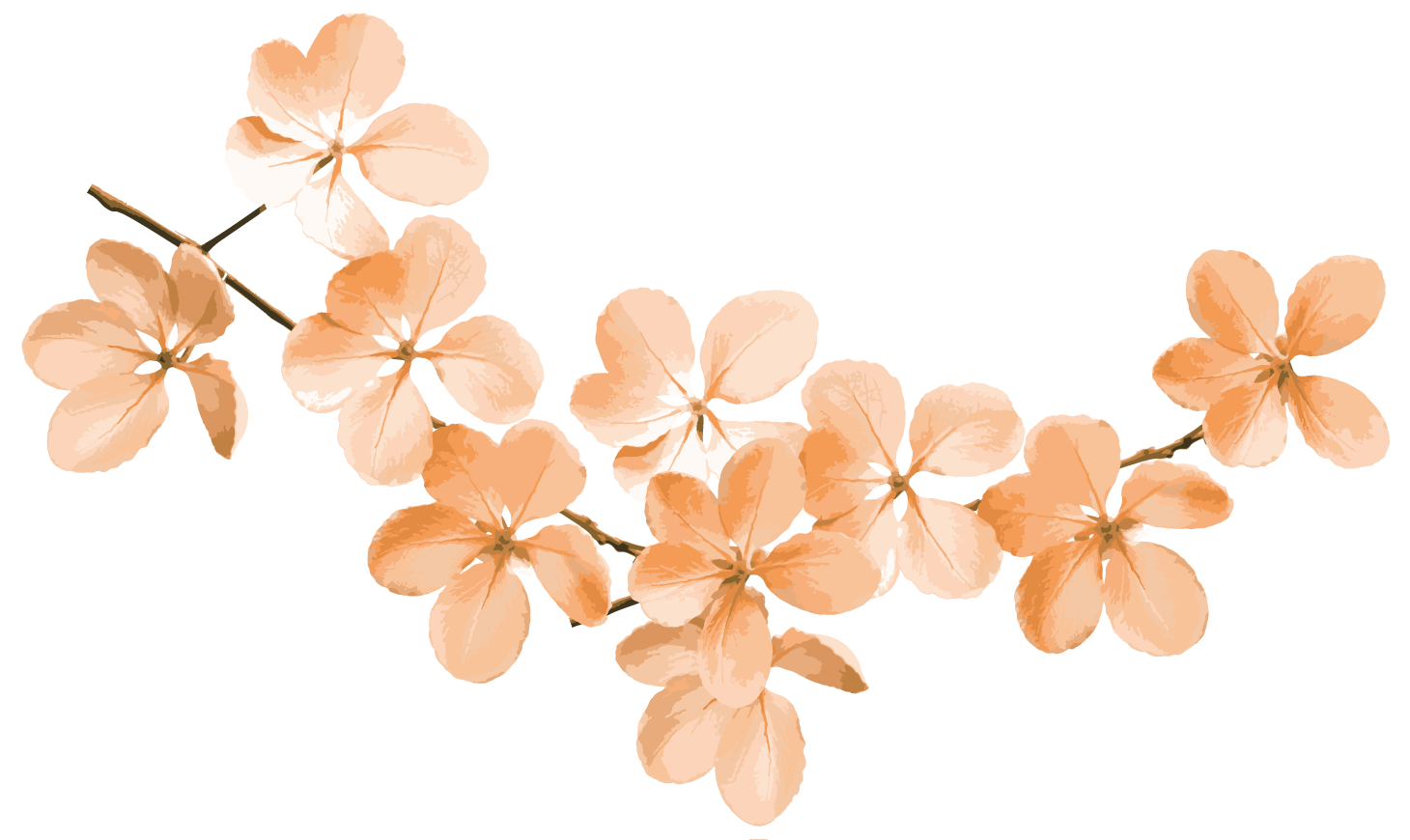 Notes
Lined Notebook Paper
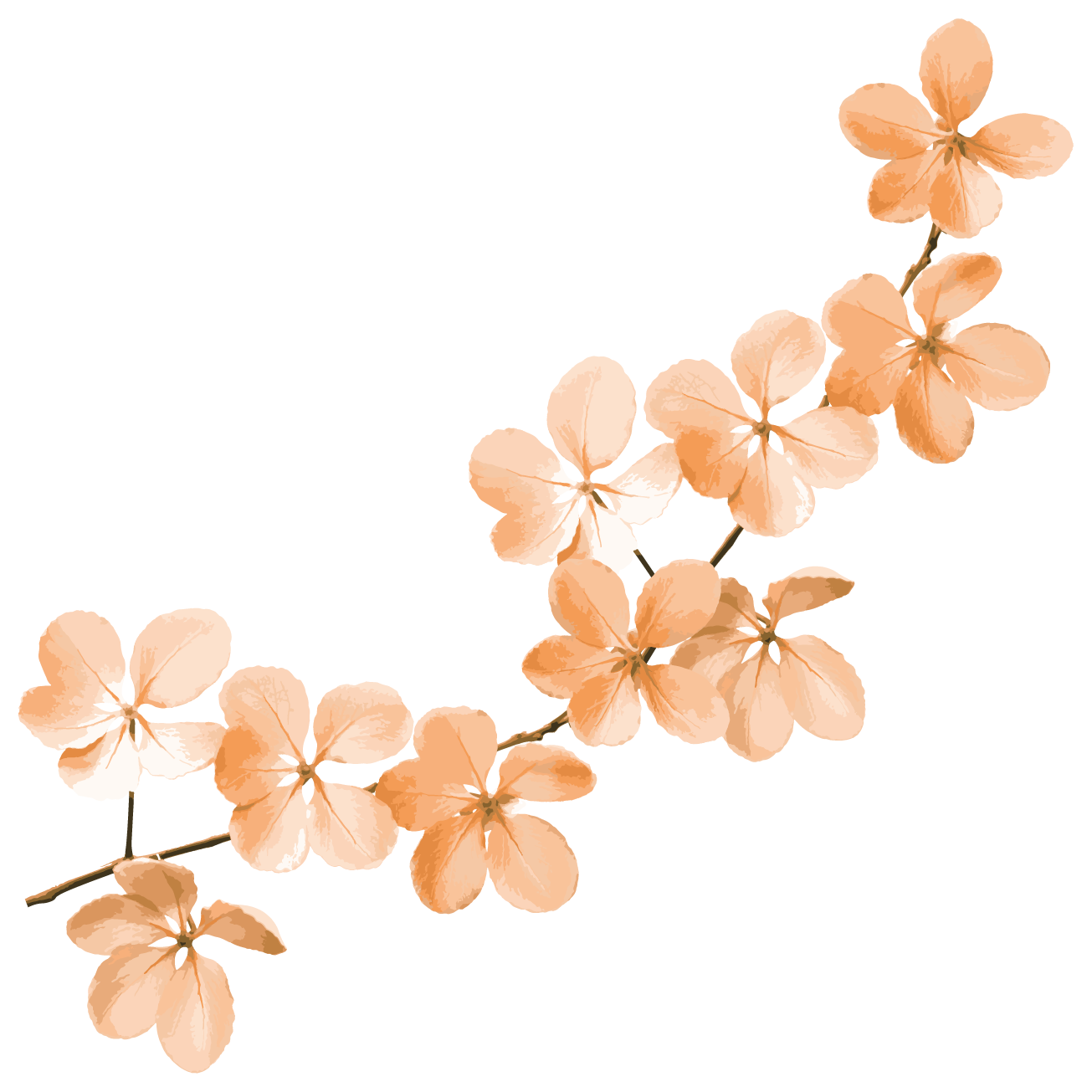